Национальный статистический комитет Республики БеларусьГлавное статистическое управление города Минска
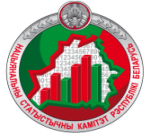 Методологические комментарии по заполнению государственной статистической отчетности по форме 1-мп «Отчет о финансово-хозяйственной деятельности малой организации» за 2022 год
Отчет за 2022 год
Форма 1-мп и указания по ее заполнениюутверждены постановлением Национального статистического комитета  от 29 октября 2021 г. № 97
в редакции постановления Белстата от 4 ноября 2022 г. № 118
Круг респондентов
Форму 1-мп представляют:
юридические лица – коммерческие организации со средней численностью работников за календарный год, предшествующий отчетному, от 16 до 100 человек включительно.

Форму 1-мп не представляют: 
банки, небанковские кредитно-финансовые организации;
крестьянские (фермерские) хозяйства;
малые организации, подчиненные (входящие в состав) государственным органам (организациям), а также малые организации, акции (доли в уставных фондах) которых находятся в государственной собственности и переданы в управление государственным органам (организациям).
Способ и срок представления формы 1-мп
только в виде электронного документа 
с использованием специализированного программного обеспечения, размещенного на официальном сайте Белстата в глобальной компьютерной сети Интернет http://www.belstat.gov.by в рубрике «Респондентам, Электронная отчетность» 
с 2 февраля по 15 февраля 2023 года включительно

   Представление формы 1-мп по электронной почте (e-mail) не допускается.
Основной инструментарий при заполнении формы 1-мп
Перечень респондентов и информационные материалы
на официальном сайте Белстата https://www.belstat.gov.by в глобальной компьютерной сети Интернет
навигационная цепочка: 
	Главная страница / Респондентам / Государственные статистические наблюдения / Бланки форм государственной статистической отчетности, указания по их заполнению, постановления / Централизованные государственные статистические наблюдения / 
Структурная статистика (формы 1-мп (микро), 1-мп, 4-у) 

отображаются при нажатии на блок «О представлении форм 1-мп (микро) и 1-мп за 2022 год», размещенного на главной странице сайта Белстата
Рубрика «Структурная статистика(формы 1-мп (микро), 1-мп, 4-у)
В рубрике размещены:  
перечень организаций, включенных в совокупность респондентов формы 1-мп для отчета за 2022 год(единый перечень респондентов форм 1-мп (микро) и 1-мп);
бланк, указания по заполнению формы;
инфографика; 
материалы в формате «Вопрос-ответ», «Типичные ошибки» (единые для форм 1-мп (микро) и 1-мп); 
актуальные изменения в форме;
информация о среднем расстоянии поездки одного пассажира на автомобильном транспорте общего пользования (необходима для заполнения раздела III );
контактные телефоны.
Общие положения
В отчете отражаются данные в целом по юридическому лицу, включая данные по входящим в его структуру подразделениям, независимо от места их нахождения.
Данные по структурным подразделениям, находящимся за пределами территории Республики Беларусь и имеющим отдельный баланс, в отчет не включаются.
В целях проведения настоящих государственных статистических наблюдений под структурным подразделением понимается: 
любое подразделение организации (филиал, представительство, отделение, завод, цех, мастерская, магазин, столовая, общежитие, санаторий, оздоровительный лагерь, бригада и тому подобное); 
по месту нахождения которых оборудованы рабочие места, производится продукция, выполняются работы, оказываются услуги и признанное таковым в соответствии с учредительными либо иными организационно-распорядительными документами.
Необходимо обратить внимание при заполнении формы 1-мп!
Представляют отчет на общих основаниях:
временно не осуществляющая деятельность малая организация, которая в течение части отчетного года осуществляла производство продукции, выполнение работ, оказание услуг;
малая организация, не осуществлявшая производство продукции, выполнение работ, оказание услуг в отчетном году.
Китайско-Белорусский индустриальный парк «Великий камень»
организация, являющаяся резидентом индустриального парка; 
организация, осуществляющая деятельность на территории индустриального парка, в уставном фонде которой 50 и более % акций (долей) принадлежит совместной белорусско-китайской компании по развитию индустриального парка; 
организация, имущество которой находится в собственности совместной компании по развитию индустриального парка; 
в отчете отражает данные только по структурным подразделениям, осуществляющим производство продукции, выполнение работ, оказание услуг за пределами индустриального парка.
Единицы измерения

Если единица измерения статистических показателей при составлении отчета не соответствует единице измерения данных в первичных учетных и иных документах, то: 
вначале определяются значения статистических показателей на основании данных в первичных учетных и иных документах;
затем происходит их округление по правилам арифметики до необходимой единицы измерения.
РАЗДЕЛ I «Сведения об организации учета хозяйственных операций»
Раздел заполняется в обязательном порядке, методология его заполнения не изменилась. 

Форма книги учета доходов и расходов организаций и индивидуальных предпринимателей, применяющих упрощенную систему налогообложения, и порядок ее заполнения установлены постановлением МНС, Минфина, Минтруда и социальной защиты и Белстата от 9 января 2019 г. № 4/1/1/1.
РАЗДЕЛ II  «ЧИСЛЕННОСТЬ РАБОТНИКОВ И ЗАРАБОТНАЯ ПЛАТА»
РАЗДЕЛ II  «ЧИСЛЕННОСТЬ РАБОТНИКОВ И ЗАРАБОТНАЯ ПЛАТА» (продолжение)
РАЗДЕЛ II  «ЧИСЛЕННОСТЬ РАБОТНИКОВ И ЗАРАБОТНАЯ ПЛАТА»(продолжение)
РАЗДЕЛ II  «ЧИСЛЕННОСТЬ РАБОТНИКОВ  И ЗАРАБОТНАЯ ПЛАТА» Таблица 2 «Численность работников и заработная плата»(нюансы)
Методология заполнения раздела не изменена.
В графе 1 отражаются данные за отчетный год, в графе 2 – за декабрь отчетного года.
Данные по строкам 1, 2, 8-10, 13, 14 и 18 отражаются без внешних совместителей и граждан, выполнявших работу по гражданско-правовым договорам.
Единицы измерения:
данные по строкам 1-7, 11, 14-17 и отражаются с одним знаком после запятой;
данные по строкам 8-10, 13 и 18 отражаются в целых числах;
данные по строкам 5-7, 15-17 отражаются в тысячах рублей;
данные по строке 11 отражаются в рублях.
РАЗДЕЛ II  «СПИСОЧНАЯ ЧИСЛЕННОСТЬ РАБОТНИКОВ ПО ТЕРРИТОРИИ» Таблица 2.1. «Списочная численность работников по территории»
в таблице 2.1 отражается списочная численность работников в среднем за год по территории (район области, город областного подчинения, город Минск), на которой расположены организация и ее структурные подразделения
       если организация не имеет структурных подразделений, расположенных на другой территории, отличной от места ее нахождения, то данные отражаются только по одной строке 19, при этом в графе А указывается место нахождения организации
       сумма данных в графе 1 по свободным строкам 19 должна быть равна данным по строке 2 в графе 1 таблицы 2 
единица измерения:     данные по строке 19 отражаются с одним знаком после запятой
Раздел II «Численность работников и заработная плата» (продолжение)
в приложении 1 приведен перечень категорий работников (лиц), включаемых или не включаемых в расчет среднесписочной численности работников за год (месяц) (строка 1 графы 1 и 2, строка 14 графа 2) и списочной численности работников в среднем за год (строка 2 графа 1) 

в приложении 2 приведены пороговые значения заработной платы для определения высокопроизводительных рабочих мест по видам экономической деятельности 

Данные приложения 2 используются при заполнении строки 18 (численность работников, принятых на дополнительно введенные высокопроизводительные рабочие места). Строку 18 заполняют организации с основным видом экономической деятельности, указанным в приложении 2.
РАЗДЕЛ III«АВТОМОБИЛЬНЫЙ ТРАНСПОРТ» (изменения и нюансы)
РАЗДЕЛ III«АВТОМОБИЛЬНЫЙ ТРАНСПОРТ»(продолжение)
в раздел включены статистические показатели об объемах перевозок грузов и пассажиров (строки 20, 21, 23 и 24)
уточнена редакция названия строк 27 и 28
единица измерения:
данные по строкам 20, 21, 23, 24 и 26 отражаются с одним знаком после запятой; 
данные по строкам 27 и 28 отражаются в целых числах.
РАЗДЕЛ III«АВТОМОБИЛЬНЫЙ ТРАНСПОРТ»(продолжение)
Официальная статистическая информация о среднем расстоянии поездки  доступна на официальном сайте Белстата https://www.belstat.gov.by в глобальной компьютерной сети Интернет.
навигационная цепочка: 
Главная страница / Респондентам / Государственные статистические наблюдения / Бланки форм государственной статистической отчетности, указания по их заполнению, постановления / Централизованные государственные статистические наблюдения / 
Структурная статистика (формы 1-мп (микро), 1-мп, 4-у) 

Обращаем внимание!
«Если организация осуществляла деятельность такси в течение части отчетного года, то по строке 27 отражается списочное количество легковых автомобилей-такси на начало осуществления деятельности такси, по строке 28 – на момент прекращения осуществления деятельности такси.» (ч.4 п.60 Указаний в редакции постановления Белстата от 04.11.2022 № 118 ).
РАЗДЕЛ III«АВТОМОБИЛЬНЫЙ ТРАНСПОРТ»(продолжение)
Раздел заполняет организация, осуществляющая следующие виды экономической деятельности по ОКРБ 005-2011:
деятельность грузового автомобильного транспорта (подкласс 49410);
предоставление услуг по переезду (перемещению) (подкласс 49420);
городские и пригородные перевозки автобусами в регулярном сообщении (подкласс 49311 (включается деятельность по перевозке пассажиров маршрутными такси в городском, пригородном сообщении));
перевозки автобусами в регулярном сообщении, кроме городских и пригородных (подкласс 49391);
прочие перевозки пассажиров автомобильным транспортом в нерегулярном сообщении (подкласс 49392);
деятельность такси (подкласс 49321);
(п.57 Указаний в редакции постановления Белстата от 04.11.2022 № 118).
РАЗДЕЛ III«АВТОМОБИЛЬНЫЙ ТРАНСПОРТ»(продолжение)
в Указаниях по заполнению раздела включены разъяснения по заполнению статистических показателей об объемах перевозок грузов и пассажиров, грузооборота и пассажирооборота (п.571 - п.573 Указаний в редакции постановления Белстата от 04.11.2022 № 118)
при расчете объема пассажирооборота по автобусам, сданным по договорам аренды транспортного средства с экипажем, выполняющим пригородные и междугородные автомобильные перевозки в регулярном сообщении используется показатель «среднее расстояние поездки одного пассажира на автомобильном транспорте общего пользования при осуществлении пригородных и междугородных перевозок, фактически сложившееся по области, городу Минску за отчетный год» (ч.9 п.573 Указаний в редакции постановления Белстата от 04.11.2022 № 118)
РАЗДЕЛ IV«ФИНАНСОВЫЕ РЕЗУЛЬТАТЫ»
РАЗДЕЛ IV«ФИНАНСОВЫЕ РЕЗУЛЬТАТЫ»(нюансы)
методология заполнения раздела не изменена
раздел не заполняют страховые организации
организация, применяющая упрощенную систему налогообложения и ведущая учет в книге учета доходов и расходов организаций и индивидуальных предпринимателей, применяющих упрощенную систему налогообложения, заполняет раздел на основании данной книги
организация, ведущая бухгалтерский учет и отчетность, обязательно должна согласовывать показатели раздела с данными годовой бухгалтерской отчетности (приложение 2 «Отчет о прибылях и убытках») 
единица измерения: данные отражаются в тысячах рублей в целых числах.
РАЗДЕЛ V «СОСТОЯНИЕ РАСЧЕТОВ НА 1 ЯНВАРЯ ГОДА, СЛЕДУЮЩЕГО ЗА ОТЧЕТНЫМ»
РАЗДЕЛ V «СОСТОЯНИЕ РАСЧЕТОВ НА 1 ЯНВАРЯ ГОДА, СЛЕДУЮЩЕГО ЗА ОТЧЕТНЫМ»(нюансы)
раздел не заполняют страховые организации;
организация, применяющая упрощенную систему налогообложения и ведущая учет в книге учета доходов и расходов организаций и индивидуальных предпринимателей, применяющих упрощенную систему налогообложения, заполняет раздел на основании данных гражданско-правовых договоров и других первичных учетных и иных документов;
уточнен порядок заполнения граф 2 и 4 «из нее за товары, работы, услуги» (п.81 и п.84 Указаний в редакции постановления Белстата от 04.11.2022 № 118).
Данные, учитываемые по счету бухгалтерского учета 76 «Расчетыс разными дебиторами и кредиторами», в графах 2 и 4 не отражаются.
Единица измерения: 
       данные отражаются в тысячах рублей в целых числах.
РАЗДЕЛ VI «СВЕДЕНИЯ О ДЕЯТЕЛЬНОСТИ ОРГАНИЗАЦИИ ПО ВИДАМ ЭКОНОМИЧЕСКОЙ ДЕЯТЕЛЬНОСТИ»
раздел заполняется в соответствии с общегосударственным классификатором ОКРБ 005-2011 «Виды экономической деятельности»; 
данные отражаются в целом по юридическому лицу, включая структурные подразделения, по осуществляемым видам экономической деятельности;
единица измерения:
данные заполняются в тысячах рублей в целых числах.
РАЗДЕЛ VI «СВЕДЕНИЯ О ДЕЯТЕЛЬНОСТИ ОРГАНИЗАЦИИ ПО ВИДАМ ЭКОНОМИЧЕСКОЙ ДЕЯТЕЛЬНОСТИ»(нюансы)
по строке 201 в графе 1 отражаются данные по видам экономической деятельности, направленным на производство продукции (работ, услуг), предназначенной для реализации другим юридическим или физическим лицам (индивидуальным предпринимателям и населению), в том числе выданной своим работникам в счет заработной платы, а также зачисленной в состав собственных основных средств (если не указано иное по отдельным видам экономической деятельности);
данные по строке 200 в графах 1 и 2 должны быть равны сумме данных, отражаемых по свободным строкам 201 в соответствующих графах.

	При заполнении раздела приоритет отдается отражению данных по строкам 201. Строка 200 служит для целей программного арифметического контроля заполнения данного раздела.
РАЗДЕЛ VI «СВЕДЕНИЯ О ДЕЯТЕЛЬНОСТИ ОРГАНИЗАЦИИ ПО ВИДАМ ЭКОНОМИЧЕСКОЙ ДЕЯТЕЛЬНОСТИ»(продолжение)
В графе 1 отражается:
стоимость всей произведенной продукции, выполненных работ, оказанных услуг за отчетный год силами персонала организации за счет всех источников финансирования в отпускных ценах за вычетом налогов и сборов, исчисляемых из выручки;
сумма средств, полученных из бюджета в связи с государственным регулированием цен и тарифов, на покрытие убытков, на возмещение затрат на производство. 
	Организация, осуществляющая расчеты в иностранной валюте, отражает данные в графе 1 по ценам, пересчитанным в белорусские рубли в соответствии с Национальным стандартом бухгалтерского учета и отчетности «Влияние изменений курсов иностранных валют», утвержденным постановлением Минфина от 29.10.2014  № 69.
РАЗДЕЛ VI «СВЕДЕНИЯ О ДЕЯТЕЛЬНОСТИ ОРГАНИЗАЦИИ ПО ВИДАМ ЭКОНОМИЧЕСКОЙ ДЕЯТЕЛЬНОСТИ»(продолжение)
В графе 2 отражается:
стоимость переработанного сырья и материалов заказчика, принятых на забалансовый счет бухгалтерского учета 003 «Материалы, принятые в переработку» и не оплаченных организацией-изготовителем (из давальческого сырья), по соответствующим подклассам, относящимся к разделам с 10 по 32, а также к классу 3832;
стоимость материалов заказчика, принятых на забалансовый счет и использованных в строительстве, по  тому же виду экономической деятельности секции F «Строительство», что и стоимость выполненных строительных работ.
РАЗДЕЛ VI «СВЕДЕНИЯ О ДЕЯТЕЛЬНОСТИ ОРГАНИЗАЦИИ ПО ВИДАМ ЭКОНОМИЧЕСКОЙ ДЕЯТЕЛЬНОСТИ»(продолжение)
В разделе не отражаются данные по реализации другим юридическим или физическим лицам: 
сырья и материалов, включая материалы, полученные в результате разборки основных средств, покупных полуфабрикатов, комплектующих изделий, топлива, строительных материалов, инвентаря, спецодежды и спецоснастки, хозяйственных принадлежностей и прочих материалов, приобретенных для собственных производственных нужд, но не использованных в процессе производства продукции (работ, услуг);
брака, лома, отходов, полученных в результате производственной деятельности;
материальных ценностей, приобретенных для общехозяйственных и управленческих нужд;
собственных основных средств.
РАЗДЕЛ VI «СВЕДЕНИЯ О ДЕЯТЕЛЬНОСТИ ОРГАНИЗАЦИИ ПО ВИДАМ ЭКОНОМИЧЕСКОЙ ДЕЯТЕЛЬНОСТИ»(продолжение)
не выделяются, как правило, отдельно вспомогательные виды экономической деятельности, направленные на поддержку основного или второстепенных видов экономической деятельности (деятельность администрации, бухгалтерский учет, хранение, стимулирование сбыта, монтаж, наладка, ремонт и техническое обслуживание собственных основных средств, информационное обслуживание, уборка, охрана и другие);
деятельность, направленная на сбыт продукции собственного производства, является вспомогательной деятельностью и не выделяется отдельно. Исключение составляет деятельность организации по реализации собственной продукции через свои торговые объекты, которая выделяется отдельно;
данные по вспомогательным видам экономической деятельности отражаются по основному или по второстепенным видам экономической деятельности.
РАЗДЕЛ VI «СВЕДЕНИЯ О ДЕЯТЕЛЬНОСТИ ОРГАНИЗАЦИИ ПО ВИДАМ ЭКОНОМИЧЕСКОЙ ДЕЯТЕЛЬНОСТИ»(продолжение)
секция А 
При производстве сельскохозяйственной продукции (группы 011, 012, 013, 014), при осуществлении деятельности в области  рыболовства и рыбоводства (раздел 03) в графе 1 отражается стоимость всей произведенной в отчетном году  продукции:
предназначенной для реализации другим юридическим или физическим лицам; 
переданной структурным подразделениям в пределах юридического лица для дальнейшего использования при осуществлении другого вида экономической деятельности, не включенного в секцию А;
предназначенной для использования на внутрихозяйственные нужды в пределах юридического лица (например, зерновые и кормовые культуры, предназначенные на кормовые и семенные цели; молоко на выпойку молодняка; яйца для инкубации и тому подобное).

При осуществлении деятельности в области  рыболовства и рыбоводства в графе 1 также отражается стоимость выполненных работ, оказанных услуг другим юридическим или физическим лицам.
РАЗДЕЛ VI «СВЕДЕНИЯ О ДЕЯТЕЛЬНОСТИ ОРГАНИЗАЦИИ ПО ВИДАМ ЭКОНОМИЧЕСКОЙ ДЕЯТЕЛЬНОСТИ»(продолжение)
секции B, C, D и E
в графе 1 отражается стоимость готовой продукции, предназначенной для реализации (реализованной) другим юридическим или физическим лицам, выполненных работ и оказанных услуг промышленного характера другим юридическим или физическим лицам;
готовая продукция – это изделия и полуфабрикаты, полностью законченные обработкой, соответствующие требованиям действующих стандартов, утвержденным техническим условиям, в том числе по комплектности, или иной нормативно-технической документации, предусмотренной договором, принятые на складе или заказчиком (покупателем) и снабженные сертификатом или другим документом, удостоверяющим их качество;
объем промышленного производства определяется без стоимости внутризаводского оборота; 
стоимость готовой продукции, реализованной другим юридическим или физическим лицам через свои торговые объекты, включается в объем промышленного производства без учета торговой наценки (при этом торговая наценка отражается по соответствующим подклассам раздела 47).
РАЗДЕЛ VI «СВЕДЕНИЯ О ДЕЯТЕЛЬНОСТИ ОРГАНИЗАЦИИ ПО ВИДАМ ЭКОНОМИЧЕСКОЙ ДЕЯТЕЛЬНОСТИ»(продолжение)
секция F

	Разницу между продажной и сформированной (фактической) стоимостью здания (части здания) отражает в графе 1:
по подклассу 41100 организация, осуществляющая только функции заказчика при строительстве зданий и реализующая в дальнейшем здание (часть здания) другим юридическим или физическим лицам;

по подклассу 41200 организация строительства (т.е. основной вид экономической деятельности классифицируется в секции F, за исключением подклассов 41100 и 43992), осуществляющая функции застройщика при строительстве зданий и реализующая в дальнейшем здание (часть здания) другим юридическим или физическим лицам.
РАЗДЕЛ VI «СВЕДЕНИЯ О ДЕЯТЕЛЬНОСТИ ОРГАНИЗАЦИИ ПО ВИДАМ ЭКОНОМИЧЕСКОЙ ДЕЯТЕЛЬНОСТИ»(продолжение)
В графе 1 отражается стоимость общестроительных и специальных работ по строительству зданий, сооружений и иных объектов строительства (группа 412, разделы 42 и 43,  кроме подкласса 43992), выполненных собственными силами за счет всех источников финансирования.
Организация строительства также отражает в графе 1:
стоимость работ, выполненных собственными силами при строительстве собственных объектов и объектов на продажу; 
стоимость работ по техническому обслуживанию оборудования, несущего функциональную нагрузку в зданиях. 
Организация, не являющаяся организацией строительства не отражает в графе 1:
стоимость строительно-монтажных работ по зданиям и сооружениям, выполненных собственными силами (хозяйственным способом) и способствующих формированию собственного основного капитала;
работ по ремонту собственных или арендованных зданий, сооружений, оборудования, затраты по которым учитываются в бухгалтерском учете на счетах затрат на производство продукции (работ, услуг) по основному виду экономической деятельности.
РАЗДЕЛ VI «СВЕДЕНИЯ О ДЕЯТЕЛЬНОСТИ ОРГАНИЗАЦИИ ПО ВИДАМ ЭКОНОМИЧЕСКОЙ ДЕЯТЕЛЬНОСТИ»(продолжение)
данные отражаются без учета стоимости работ, выполненных привлеченными организациями по договору субподряда;
стоимость выполненных собственными силами работ по строительству отражается по соответствующим подклассам секции F исходя из предмета договора подряда на основании данных акта сдачи-приемки выполненных строительных и иных специальных монтажных работ и других первичных учетных и иных документов, оформленных в установленном порядке;
если выполняется весь комплекс строительных работ (от сноса старого здания и рытья котлована до покраски крыши), то указывается подкласс 41200;
если выполняются общестроительные работы на объектах гражданского строительства (автомобильные и железные дороги, метро, мосты, тоннели, трубопроводы, линии электропередач и телекоммуникаций, прочие инженерные сооружения), то указывается соответствующий подкласс раздела 42;
если выполняются специальные строительные работы, то указывается соответствующий подкласс раздела 43;
РАЗДЕЛ VI «СВЕДЕНИЯ О ДЕЯТЕЛЬНОСТИ ОРГАНИЗАЦИИ ПО ВИДАМ ЭКОНОМИЧЕСКОЙ ДЕЯТЕЛЬНОСТИ»(продолжение)
секция G. Изменения
	В графе 1 при осуществлении оптовой и розничной торговли (группы 451, 453, 454 (кроме подкласса 45403), разделы 46 и 47) отражаются: 
валовой доход; 
стоимость оказанных услуг в размере вознаграждения при осуществлении сделки в интересах другого лица, в том числе на основании договоров поручения, комиссии. 
	Валовой доход исчисляется как разница между продажной и покупной стоимостью отгруженных товаров за вычетом налогов и сборов, исчисляемых из выручки, вывозных таможенных пошлин (абзац 2 ч.1 п.106 Указаний в редакции постановления Белстата от 04.11.2022 № 118).
	В случае получения при расчете валового дохода данных, равных нулю, в графе 1 проставляется ноль, данных меньше нуля – отрицательное значение. 
	При невозможности распределения валового дохода по розничной и оптовой торговле по видам экономической деятельности допускается его распределение в соответствии со структурой товарооборота в общем объеме товарооборота организации.
РАЗДЕЛ VI «СВЕДЕНИЯ О ДЕЯТЕЛЬНОСТИ ОРГАНИЗАЦИИ ПО ВИДАМ ЭКОНОМИЧЕСКОЙ ДЕЯТЕЛЬНОСТИ»(продолжение)
организация, осуществляющая оптовую торговлю отходами, являющимися вторичными материальными ресурсами, отражает валовой доход, включая компенсацию, выплачиваемую государственным учреждением «Оператор вторичных материальных ресурсов» (ч.2 п.106 Указаний в редакции постановления Белстата от 04.11.2022 № 118);
организация, осуществляющая розничную торговлю и реализующая другим юридическим или физическим лицам через свои торговые объекты товары несобственного производства, отражает валовой доход по соответствующим подклассам раздела 47; 
организация, являющаяся производителем продукции, реализующая другим юридическим или физическим лицам через свои торговые объекты продукцию собственного производства, отражает торговую наценку, включаемую в цену реализации собственной продукции, по соответствующим подклассам раздела 47.
РАЗДЕЛ VI «СВЕДЕНИЯ О ДЕЯТЕЛЬНОСТИ ОРГАНИЗАЦИИ ПО ВИДАМ ЭКОНОМИЧЕСКОЙ ДЕЯТЕЛЬНОСТИ»(продолжение)
Организация, являющаяся собственником сырья, материалов (приобретенных или собственного производства), переданных в переработку другим юридическим лицам или индивидуальным предпринимателям, отражает валовой доход по реализованным без дополнительной обработки товарам, произведенным на давальческих условиях, без стоимости сырья, материалов и оплаты услуг по их переработке:
другим юридическим лицам или индивидуальным предпринимателям – по соответствующим подклассам раздела 46; 
физическим лицам (кроме индивидуальных предпринимателей) – по соответствующим подклассам раздела 47. 
Организация, осуществляющая розничную торговлю и реализующая другим юридическим или физическим лицам через свои торговые объекты продукцию, изготовленную в заготовочных объектах (цехах), созданных при торговых объектах (например, кондитерские, хлебобулочные, кулинарные и тому подобные изделия и полуфабрикаты), отражает стоимость реализованной продукции собственного производства в отпускных ценах, включая торговую наценку, по соответствующим подклассам раздела 47.
РАЗДЕЛ VI «СВЕДЕНИЯ О ДЕЯТЕЛЬНОСТИ ОРГАНИЗАЦИИ ПО ВИДАМ ЭКОНОМИЧЕСКОЙ ДЕЯТЕЛЬНОСТИ»(продолжение)
секция Н
При осуществлении деятельности грузового автомобильного транспорта (подкласс 49410) отражается стоимость оказанных услуг: 
по перевозке грузов, выполненных на коммерческой основе для других юридических или физических лиц автомобильным грузовым транспортным средством, состоящим на балансе (в том числе переданным по договору аренды транспортного средства с экипажем), принятым по договору аренды транспортного средства без экипажа или приобретенным по договору лизинга, на основании договора об автомобильной перевозке груза или на иных законных основаниях; 
по доставке собственной продукции (товаров) до покупателя (другого юридического или физического лица) в случае, если заключается иной договор, в котором стоимость доставки выделена отдельно и не включена в отпускную цену реализуемой продукции (товаров);
по перевозке грузов, выполненных за вознаграждение для других юридических или физических лиц по разовым заказам на автомобильную перевозку грузов, в том числе по заявлениям (заявкам) своих работников.
Раздел VI «Сведения о деятельности организации по видам экономической деятельности» ( продолжение)
Организация, имеющая на балансе общежитие, в котором предоставляются места для краткосрочного, долгосрочного и постоянного проживания (в качестве основного места жительства), отражает по подклассу 68200 ОКРБ 005-2011 стоимость оказанных собственными силами услуг (техническое обслуживание, текущий ремонт, санитарное содержание вспомогательных помещений, пользование жилым помещением, сдача в аренду (в наем) нежилых помещений).
РАЗДЕЛ VII «ПРОИЗВОДСТВО ПРОМЫШЛЕННОЙ ПРОДУКЦИИ (услуг промышленного характера)»
данные в графе 1 отражаются  с учетом стоимости промышленной продукции, направленной на промышленно-производственные нужды  (п.122 Указаний) 
данные в графе 2 отражаются без учета стоимости промышленной продукции, направленной на промышленно-производственные нужды  (п.123 Указаний) 
графы 3 и 4 заполняют организации, осуществляющие производство органической продукции, имеющие сертификат соответствия Национальной системы подтверждения соответствия Республики Беларусь, выданный в отношении органической продукции и процессов ее производства при добровольной сертификации, и включенные в реестр производителей органической продукции (п.140 Указаний)
РАЗДЕЛ VII «ПРОИЗВОДСТВО ПРОМЫШЛЕННОЙ ПРОДУКЦИИ (услуг промышленного характера)»(продолжение)
графы 5 и 6 заполняются 1 раз в 3 года начиная с отчета за 2024 год (ч.1 п.141 Указаний в редакции постановления Белстата от 04.11.2022 № 118).
РАЗДЕЛ VII «ПРОИЗВОДСТВО ПРОМЫШЛЕННОЙ ПРОДУКЦИИ (услуг промышленного характера)»(продолжение)
Раздел заполняют организации, осуществляющие деятельность в области промышленности (разделы с 05 по 39 ОКРБ 005-2011).
Раздел заполняется в соответствии со статистическим классификатором СК 25.006-2015 «Промышленная продукция», размещенного на сайте Белстата в рубрике «Классификаторы»
единица измерения:
в графах 1 и 3 данные заполняются в целых числах;
в графах 2 и 4 данные заполняются в тысячах рублей в целых числах. 

Давальческое сырье
данные о производстве промышленной продукции, изготовленной из давальческого сырья, в графах 1, 2, 3 и 4 отражаются с учетом стоимости переработанного давальческого сырья;
данные об оказанных услугах промышленного характера в графах с 1 по 4 отражаются без учета стоимости переработанного давальческого сырья.
Налоги 
данные в графах 2 и 4 отражаются за вычетом налогов и сборов, исчисляемых из выручки.
РАЗДЕЛ VIII«ОБЪЕМ ПОДРЯДНЫХ РАБОТ»
раздел не заполняют организации, выполнившие за 2021 год собственными силами подрядные работы стоимостью 1 миллион рублей и более в целом по юридическому лицу (включая структурные подразделения) (эти организации должны представить форму 12-ис (строительство) за 2022 г.);
указания по заполнению раздела приведены в соответствие с  нормативными правовыми актами в области строительства: исключена часть 3 пункта 150 (п.150 Указаний в редакции постановления Белстата от 04.11.2022 № 118);
раздел заполняется на основании актов сдачи-приемки выполненных строительных и иных специальных монтажных работ по формам согласно приложениям 3-6 к постановлению Министерства архитектуры и строительства Республики Беларусь от 29 апреля 2011 г. № 13 и иных первичных учетных документов, имеющихся на дату представления отчета.

единица измерения:
данные заполняются в тысячах рублей в целых числах.
РАЗДЕЛ VIII«ОБЪЕМ ПОДРЯДНЫХ РАБОТ» (продолжение)
Организация, осуществляющая расчеты в иностранной валюте, отражает данные об объеме подрядных работ, выполненных собственными силами, пересчитанные в белорусские рубли в соответствии с Национальным стандартом бухгалтерского учета и отчетности «Влияние изменений курсов иностранных валют», утвержденным постановлением Министерства финансов Республики Беларусь от 29 октября 2014 г. № 69 (Национальный правовой Интернет-портал Республики Беларусь, 27.12.2014, 8/29426) (далее – Национальный стандарт бухгалтерского учета и отчетности).
Перечень основных видов работ, выполняемых при текущем ремонте зданий и сооружений, содержится в приложении А к техническому кодексу установившейся практики «Ремонт, реконструкция и реставрация зданий и сооружений. Основные требования по проектированию» (ТКП 45-1.04-206-2010 (02250)), утвержденному приказом Министерства архитектуры и строительства от 15 июля 2010 г.№ 267.
РАЗДЕЛ VIII«ОБЪЕМ ПОДРЯДНЫХ РАБОТ» (продолжение)
В разделе отражаются данные о выполненных собственными силами объемах подрядных работ (без работ по договору субподряда), классифицируемых в секции F «Строительство» ОКРБ 005-2011.
По строке 150 отражается объем:
подрядных работ, выполненных собственными силамипо договорам (контрактам) строительного подряда за счет всех источников финансирования;
работ, выполненных организациями государственного дорожного хозяйства, водного транспорта, жилищно-коммунального хозяйства на автомобильных дорогах общего пользования, на внутренних водных путях общего пользования, на объектах коммунального хозяйства, принадлежащих им на праве хозяйственного ведения, на объектах жилищного фонда за счет средств республиканского, местных бюджетов и отчислений на капитальный ремонт;
работ, выполненных при строительстве собственных объектов и объектов на продажу организацией строительства.
РАЗДЕЛ IX«ОПТОВЫЙ ТОВАРООБОРОТ»
Раздел заполняет организация, осуществляющие оптовую торговлю товарами несобственного производства (подклассы 45111, 45191, 45310, 45401, раздел 46 ОКРБ 005-2011)
(п.152 Указаний в редакции постановления Белстата от 04.11.2022 № 118).
Объем оптового товарооборота отражается в целом по юридическому лицу (включая структурные подразделения).
Единица измерения: 
данные заполняются в тысячах рублей с одним знаком после запятой . 

Данные в графе 2 приводятся исходя из принятой в отчетном периоде методологии формирования объема оптового товарооборота (п.14 Инструкции 100).
РАЗДЕЛ IX«ОПТОВЫЙ ТОВАРООБОРОТ»(продолжение)
Обращаем внимание, что:
по строке 215 отражается объем оптового товарооборота, включая сумму вознаграждения от торговой посреднической деятельности, в целом по организации (п.153 Указаний в редакции постановления Белстата от 04.11.2022 № 118);
организация, осуществляющая сделки в оптовой торговле в интересах другого лица, в том числе на основании договоров поручения или комиссии, в объем оптового товарооборота включает сумму вознаграждения от торговой посреднической деятельности с учетом  налогов и сборов, исчисляемыхиз выручки (п.155 Указаний дополнен ч.5, в редакции постановления Белстата от 04.11.2022 № 118).
РАЗДЕЛ IX«ОПТОВЫЙ ТОВАРООБОРОТ»(продолжение)
В указаниях по заполнению раздела даны разъяснения об отражении в объеме оптового товарооборота стоимости отходов, являющихся вторичными материальными ресурсами: 
«Стоимость отходов, являющихся вторичными материальными ресурсами, закупленных и отгруженных без их видоизменения другим юридическим лицам или индивидуальным предпринимателям, включается в объем оптового товарооборота с учетом компенсации, выплачиваемой государственным учреждением «Оператор вторичных материальных ресурсов». Сумма компенсации включается в объем оптового товарооборота и отражается на основании данных регистров бухгалтерского учета.» (п.155 Указаний дополнен ч.6, в редакции постановления Белстата от 04.11.2022 № 118).
В указаниях по заполнению раздела уточнен порядок отражения стоимости товаров, отгруженных в прошлом году и возращенных покупателем (поверенным, комиссионером) в отчетном году:
«…Стоимость товаров, отгруженных в предыдущем году и возвращенных покупателем (поверенным, комиссионером) в отчетном году, исключается из объема оптового товарооборота предыдущего года» (абзац 9 п.157 Указаний в редакции постановления Белстата от 04.11.2022 № 118).
Раздел IX «Оптовый товарооборот» (нюансы)
При заполнении раздела IХ следует учесть:
Организация, осуществляющая расчеты в иностранной валюте, отражает данные об объеме оптового товарооборота, пересчитанные в белорусские рубли в соответствии с Национальным стандартом бухгалтерского учета и отчетности (часть 3 пункт 155 Указаний ).
Организация, осуществляющая оптовую торговлю, являющаяся собственниками сырья, материалов, передаваемых в переработку другим юридическим лицам, в объем оптового товарооборота включает стоимость реализованных товаров, произведенных на давальческих условиях (часть 4 пункт 155 Указаний ).
Данные в графе 2 должны совпадать с данными по строке 215 в графе 1 раздела XIII отчета за 2021 год, кроме случаев уточнения данных за 2021 год, изменения в отчетном году структуры малой организации или методологии учета оптового товарооборота.
В ОБЪЕМ ОПТОВОГО ТОВАРООБОРОТАНЕ ВКЛЮЧАЕТСЯ СТОИМОСТЬ:
В ОБЪЕМ ОПТОВОГО ТОВАРООБОРОТА НЕ ВКЛЮЧАЕТСЯ СТОИМОСТЬ:
РАЗДЕЛ Х «ИНВЕСТИЦИИ В ОСНОВНОЙ КАПИТАЛ»
Окончание табл10
тысячах рублей, в целых числах
РАЗДЕЛ Х «ИНВЕСТИЦИИ В ОСНОВНОЙ КАПИТАЛ»(изменения, нюансы)
При заполнении раздела следует руководствоваться Указаниями по заполнению в формах государственных статистических наблюдений статистических показателей по cтроительству и инвестициям в основной капитал, утвержденными постановлением Национального статистического комитета Республики Беларусь от 8 июля 2022 г. № 55 (п.161 Указаний в редакции постановления Белстата от 04.11.2022 № 118).
Раздел не заполняет организация, соответствующая одному из следующих критериев:
осуществлявшая в отчетном 2022 году инвестиционную деятельность по вложению инвестиций в основной капитал на строительство жилых домов и общежитий;
освоившая за отчетный 2022 год объем инвестиций в основной капитал 500 тысяч рублей и более в целом по юридическому лицу (включая структурные подразделения);
являвшаяся в отчетном 2022 году коммунальным унитарным предприятием по капитальному строительству;
являвшаяся в отчетном 2022 году дирекцией строящейся организации.
Эти организации должны представить за 2022 год форму 1-ис (инвестиции)
Указания по заполнению раздела приведены в соответствие с  нормативными правовыми актами в области инвестиционной деятельности (ч.2 п.164, ч.1 п.165, ч.3 и ч.4 п.166 Указаний в редакции постановления Белстата от 04.11.2022 № 118). 
                              Данные заполняются в тысячах рублей в целых числах.
РАЗДЕЛ Х «ИНВЕСТИЦИИ В ОСНОВНОЙ КАПИТАЛ»  (продолжение)
По стр. 160,161 графы 2 отражаются все затраты на создание новых основных средств, в т.ч. стоимость всех приобретенных и учитываемых в составе ОС машин, оборудования, транспортных средств, мебели, бытовой, вычислительной и организационной техники, кроме числившихся ранее на балансе других организаций на территории РБ. Счета бух. учета 07; 08 (за исключением Б/У и бывших в употреблении у физических лиц (кроме поступивших по импорту основных средств)), нематериальных активов и стройматериалов, которые еще не запроцентованы – счет 10 бух.учета), а так же счет 97 в части предпроектных и проектных работ. 
Не являются инвестициями в основной капитал и не отражаются в таблице 10 затраты организации по долевому строительству, т.е. строительство офиса, производственного помещения, квартир(ы) по договору долевого строительства с заказчиком(застройщиком). Приобретение уже построенного кем-то объекта недвижимости (помещения, офиса, квартиры, парковочного места, гаража и др.) так же не является для организации инвестициями в основной капитал.
Оборудование, приобретенное по договорам финансового лизинга отражается после поступления к получателю и оприходования в бухгалтерском учете по контрактной стоимости, независимо от момента выплаты по лизингу.
Проценты по кредитам отражаются только до момента ввода объекта основных средств в эксплуатацию и только на освоенный в текущем году объем инвестиций, а не на все обязательства. Проценты по кредитам следует отражать по технологической структуре инвестиций (на выполненные строительные работы – в стоимости СМР, по приобретенному оборудованию –в стоимости оборудования, по выполненным прочим работам – в стоимости прочих работ и затрат).
Курсовые разницы не учитываются в составе инвестиций в основной капитал. С 1 января 2018 г. все вновь образующиеся курсовые разницы учитываются по правилам, определенным Национальным стандартом № 69, т.е. с использованием счета 91 «Прочие доходы и расходы».
 Из графы 2 таблицы 10 выделяются данные об использовании инвестиций в основной капитал за счет различных источников финансирования. Данные в графе 2 по всем строкам таблицы 10 должны быть равны сумме данных в графах с 3 по 10 и 14, а также сумме данных в графах 15, 16 и 19 по всем строкам. Данные таблицы 10 отражаются в тысячах рублей в целых числах.
РАЗДЕЛ IХ «ИНВЕСТИЦИИ В ОСНОВНОЙ КАПИТАЛ»  (продолжение)
По стр. 160,161 графы 1 отражаются данные о вводе в эксплуатацию новых      основных средств за отчетный год по первоначальной стоимости (счет 01 бухгалтерского учета).
          По графе 3 «собственных средств организации» следует отражать как средства       отчитывающейся организации, так и привлеченные средства других юридических      лиц (кроме иностранных инвесторов и заемных средств).
          По графе 4 «заемных средств других организаций» отражается при наличии договора займа между юридическими лицами (кроме иностранных инвесторов).
          По графе 7 «средств внебюджетных фондов» не следует путать с понятием          «внебюджетные средства», которые относятся к собственным средствам       организации. 
          По графе 9 «иностранных инвестиций без кредитов (займов) иностранных банков» отражается иностранная гуманитарная помощь, международная техническая помощь, безвозмездное поступление оборудования из-за рубежа, финансовый лизинг машин, оборудования из-за границы.
         По графе 14 «прочих источников» следует отражать финансовый лизинг в пределах Республики Беларусь. Займы, предоставляемые физическими лицами (гражданами Республики Беларусь) учитываются как «прочие источники».
РАЗДЕЛ XI«ОСНОВНЫЕ СРЕДСТВА»
Данные раздела XI отражаются в тысячах рублей в целых числах.
РАЗДЕЛ XI«ОСНОВНЫЕ СРЕДСТВА»(продолжение)
Раздел XI «Основные средства» (нюансы)
В разделе отражается стоимость основных средств, входящих в состав имущества организации и принадлежащих ей на праве собственности, хозяйственного ведения, оперативного управления, числящихся на счете бухгалтерского учета 01 «Основные средства», а также стоимость основных средств, предоставленных во временное пользование с целью получения дохода, стоимость основных средств, приобретаемых для передачи в лизинг, числящихся на счете бухгалтерского учета 03 «Доходные вложения в материальные активы».
Стоимость основных средств, сданных в аренду (лизинг), включает в раздел организация, у которой они входят в состав долгосрочных активов (учитываются на балансовом счете бухгалтерского учета). Соответственно, организация, которая учитывает эти основные средства на забалансовом счете бухгалтерского учета, их стоимость в разделе не отражает.
Организация, применяющая упрощенную систему налогообложения и ведущая учет в книге учета доходов и расходов организаций и индивидуальных предпринимателей, применяющих упрощенную систему налогообложения, заполняет раздел на основании данных раздела V вышеуказанной книги.
Если организация не проводила переоценку основных средств по состоянию на 1 января года 2023 года, то по строкам 105 и 106 отражается стоимость основных средств без учета этой переоценки. При этом данные по строкам 105 и 106 должны быть равны данным по строкам 108 и 109 соответственно:
строка 105= строке 108;
строка 106=строке 109.
РАЗДЕЛ XII «ЗАТРАТЫ НА ИННОВАЦИИ И ОБЪЕМ ОТГРУЖЕННОЙ ПРОДУКЦИИ (РАБОТ, УСЛУГ)»
Таблица 13
Объём отгруженной продукции                                   тысяч рублей, в целых числах
Раздел ХII «Затраты на инновации и объем отгруженной продукции (работ, услуг)» (изменения, нюансы)
Заполняет организация, основной вид экономической деятельности которой в 2022 году классифицировался по ОКРБ 005-2011: 
в области промышленности (разделы с 05 по 39);
в области телекоммуникаций (раздел 61);
в области компьютерного программирования, консультационных и других сопутствующих услуг (раздел 62);
в области информационного обслуживания (раздел 63, кроме деятельности информационных агентств (подкласса 63910)).

Не заполняет организация:
применяющая упрощенную систему налогообложения и ведущая учет в книге учета доходов и расходов организаций и индивидуальных предпринимателей, применяющих прощенную систему налогообложения;
резидент Парка высоких технологий или резидент научно-технологического парка.
Раздел ХII «Затраты на инновации и объем отгруженной продукции (работ, услуг)» (продолжение)
По строке 170 таблицы 12 код 1 проставляется, если организация в отчетном году осуществляла затраты на инновации: продуктовые инновации и (или) инновации бизнес-процесса.
Продуктовые инновации и инновации бизнес-процесса могут быть новыми для организации, но необязательно новыми для рынка. 
По строке 176 таблицы 12 код 1 проставляется в случае участия организации в совместных проектах по осуществлению инновационной деятельности, в том числе участия в государственных научно-технических, целевых и международных программах (проектах), стимулирующих инновационную деятельность.
Раздел ХII «Затраты на инновации и объем отгруженной продукции (работ, услуг)» (продолжение)
по строке 173 «Объем отгруженной продукции (работ, услуг) собственного производства в отпускных ценах за вычетом налогов и сборов, исчисляемых из выручки» отражается стоимость продукции собственного производства, выполненных работ и оказанных услуг, фактически отгруженных (выполненных, оказанных) в отчетном году заказчикам (покупателям), включая продукцию, сданную по акту заказчику на месте, независимо от того, поступили деньги на счет организации или нет
данные по строке 173 отражаются независимо от того, отгружала организация инновационную продукцию, выполняла инновационные работы, или оказывала инновационные услуги в 2022 году или нет
Раздел ХII «Затраты на инновации и объем отгруженной продукции (работ, услуг)» (продолжение)
отражение данных по строке 173 в зависимости от основного вида экономической деятельности организации (пункты 204 – 207 Указаний)
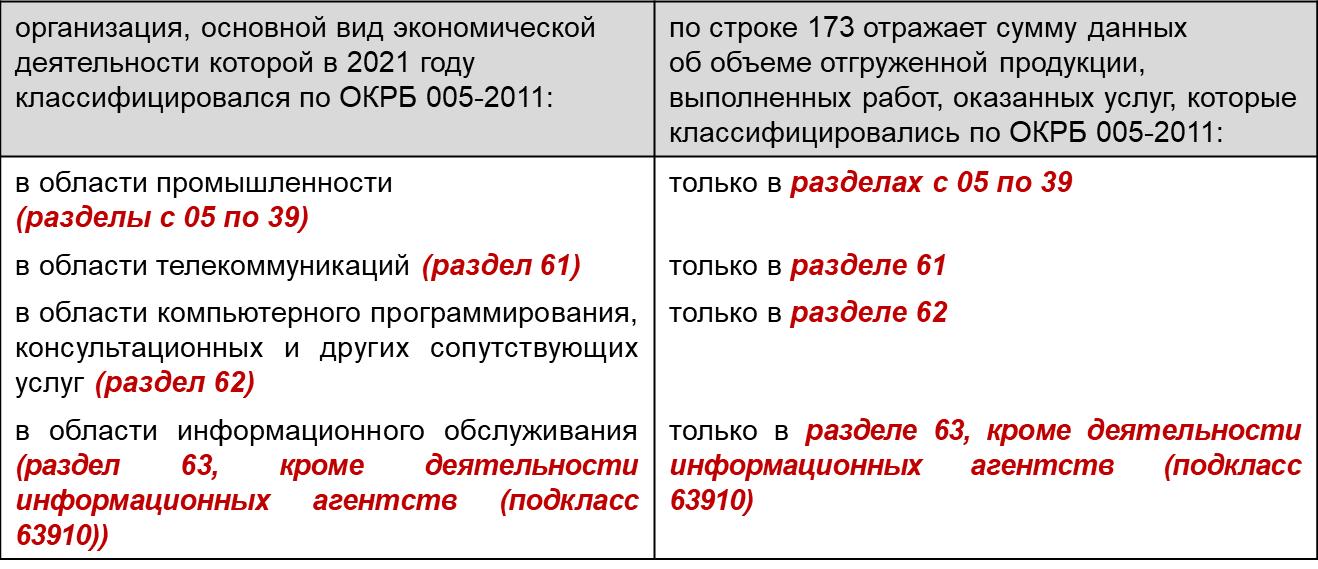 Раздел ХII «Затраты на инновации и объем отгруженной продукции (работ, услуг)» (продолжение)
Отличия от подобного показателя, отражаемого в графе 5 раздела VII «Производство промышленной продукции (услуг промышленного характера)»
Раздел ХII «Затраты на инновации и объем отгруженной продукции (работ, услуг)» (продолжение)
Из общего объема отгруженной продукции (работ, услуг) собственного производства по строке 174 отражается объем отгруженной инновационной продукции (работ, услуг).
Инновационная продукция (работы, услуги) – это внедренная в производство продукция (работы, услуги), являющаяся новой или значительно улучшенной по сравнению с ранее выпускавшейся продукцией (работами, услугами) в части ее свойств или способов использования, получившая новое обозначение или определение (наименование).
Продукция (работы, услуги) считается инновационной в течение трех лет с момента ее первой отгрузки (выполнения, оказания).
Арифметический и логический контроль
В главе 14 Указаний приведены основные арифметические и логические контроли, которые необходимо соблюдать при отражении первичных статистических данных в форме.
При представлении формы 1-мп в виде электронного документа необходимые формулы контролей встроены в макет формы, размещаемой на принимающем центре Единой информационной системы государственной статистики Республики Беларусь (ЕИСГС).
В ЕИСГС предусмотрены обязательные и рекомендательные контроли (арифметические, логические, на наличие экстремальных значений, на сопоставимость с первичными статистическими данными по форме 1-мп за предыдущий год).
При несоблюдении обязательных контролей отправка отчета блокируется – респонденту необходимо сделать корректировку отчета.
При несоблюдении рекомендательных контролей отчет может быть отправлен – респондент может привести пояснения к контролю с целью минимизации количества запросов от специалистов органов государственной статистики.
КОНТАКТНАЯ ИНФОРМАЦИЯ
Дополнительно по вопросам заполнения формы 1-мп  
Вы можете обратиться в отдел макроэкономической статистики, структурных обследований и статистического регистра  по телефонам:

+375 17 326-44-42;
+375 17 374-25-89;
+375 17 337-61-11;
+375 17 374-93-07.